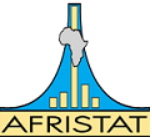 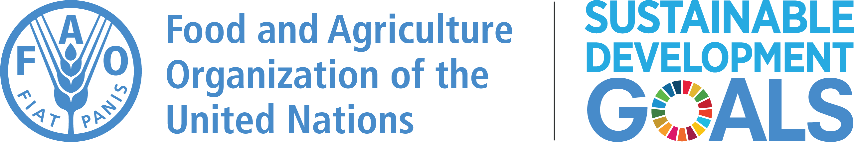 Indicateurs ODD2.3.1 et 2.3.2
Détermination des seuils de petites exploitations et calcul des ODD2.3
Formation des members d’AFRISTAT
08 au 10 Août 2022
Nongdo Eric KABORE,  Statisticien
Consultant national (AFRISAT)
PLAN
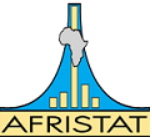 Rappel du processus de seuillage
Seuillage de la superficie
Seuillage de l’effectif (UBT) du cheptel
 Seuillage du Revenu
 Indexation et caractérisation des petites exploitations
Calcul des ODD2.3.1 et 2.3.2
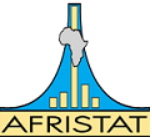 I. Principe du seuillage des variables
Processus de catégorisation des ménages selon la variable cible X : Superficie, taille du cheptel (effectif), taille économique (revenu)
Etape 1 : Tri des ménages par ordre croissant de X ;
Etape 2 : Calcul de la distribution cumulée de X
Etape 3 : Calcul du pourcentage cumulé de la distribution de X ;
Etape 4 : Calcul du seuil cumulé (40% du total cumulé) ;
Etape 5 : Détermination du seuil de X (valeur ordonnée de X dont la valeur cumulée correspond aux 40% du cumul)
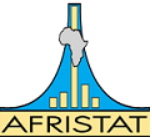 II. Seuillage de la superficie
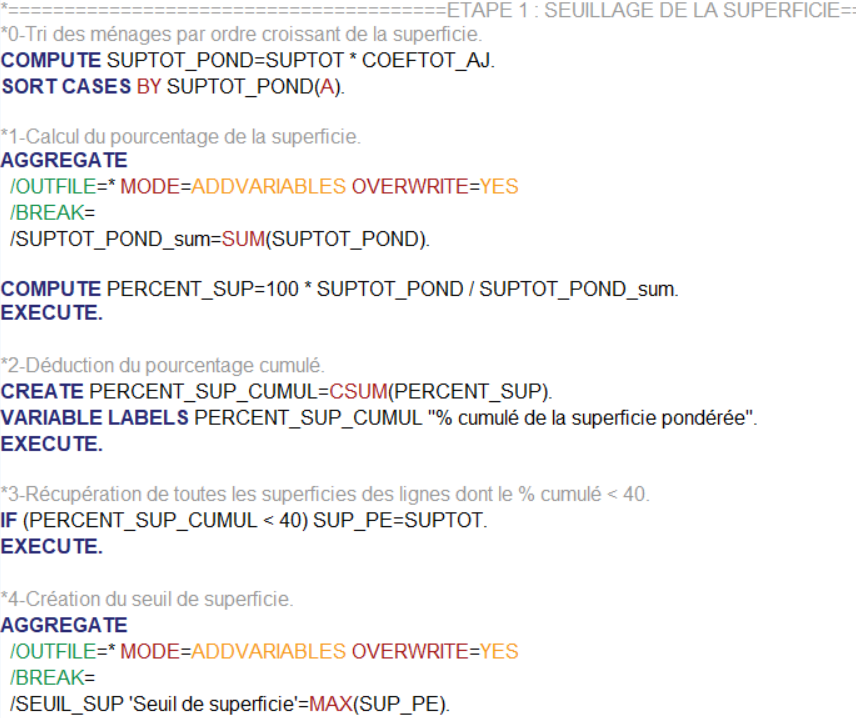 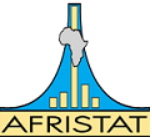 III. Seuillage de la taille du cheptel (effectif UBT)
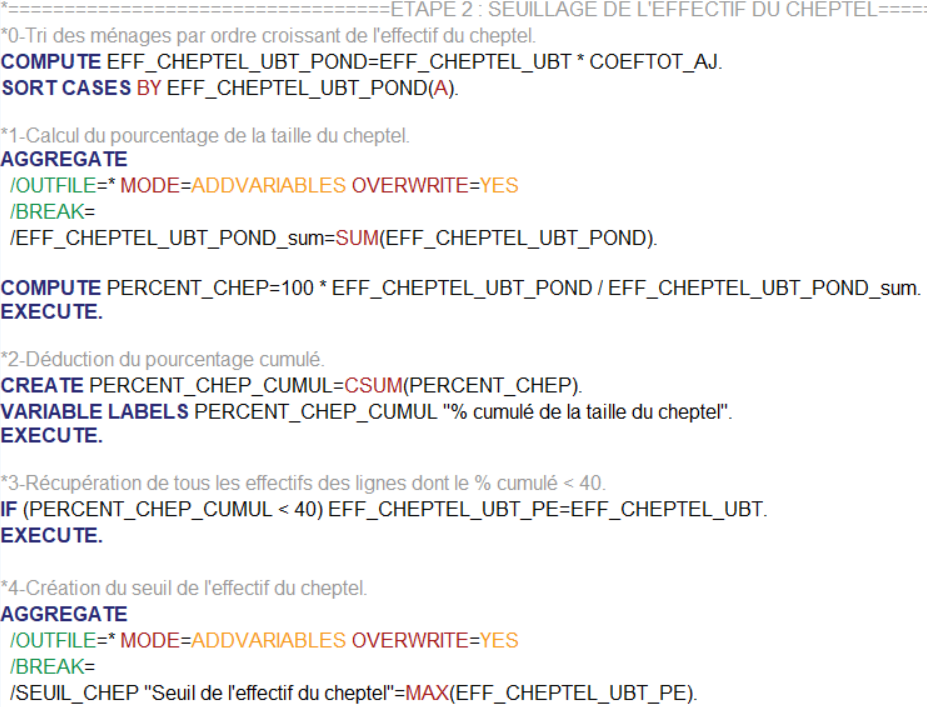 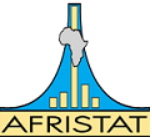 IV. Seuillage de la taille économique (Revenu)
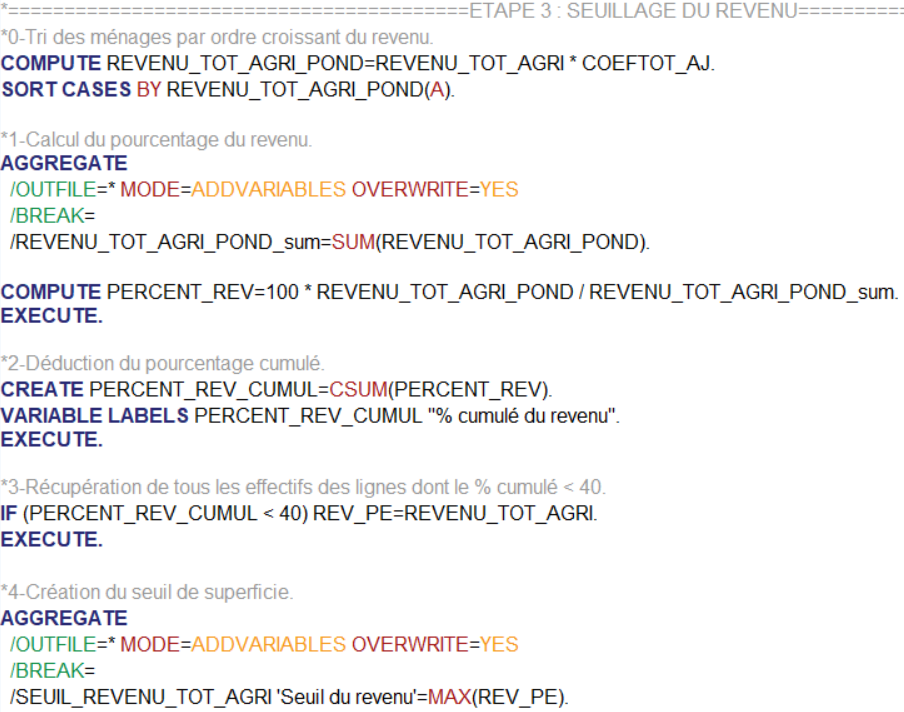 V. Discrimination des petites exploitations
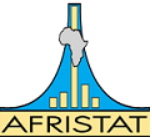 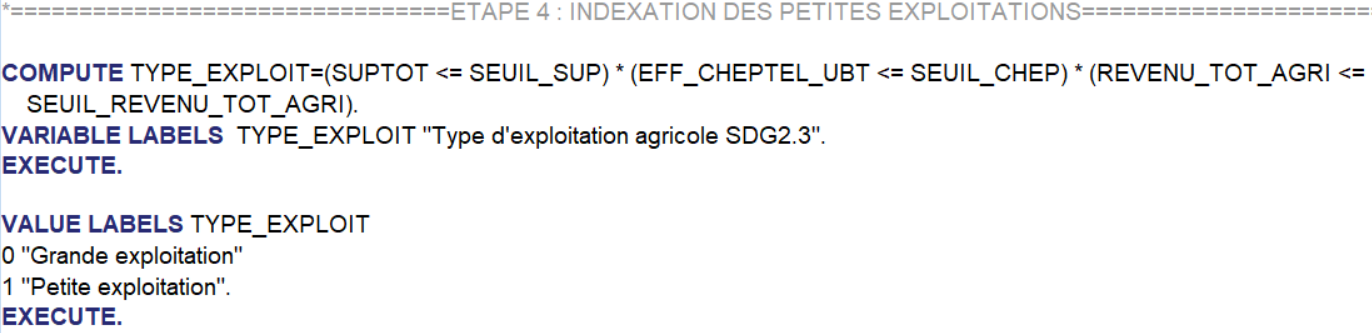 VI. Analyse de la typologie des exploitations
Caractéristiques principales des exploitations
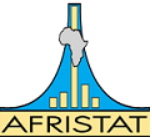 VII. Calcul des ODD2.3.1
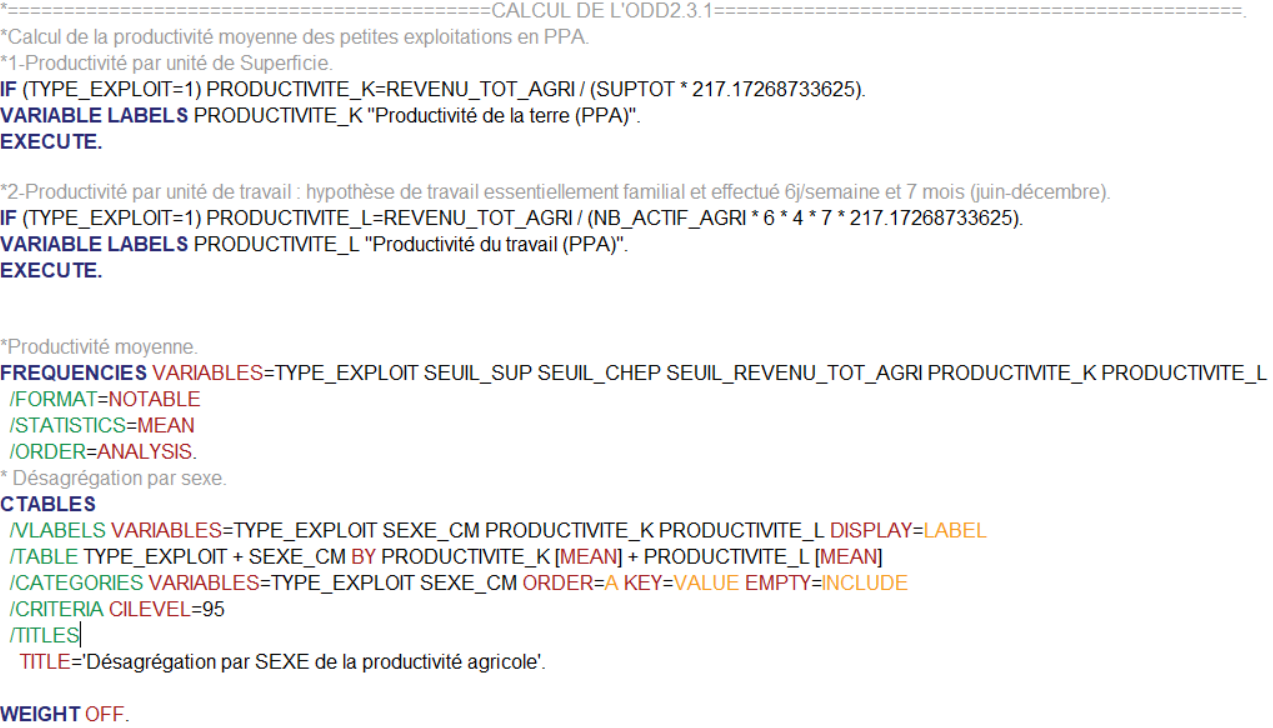 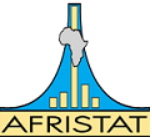 VII. Calcul des ODD2.3.1
ODD2.3.1 (2020) = 8 058,01 USD / ha
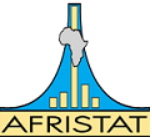 Merci
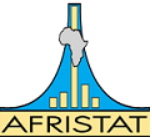 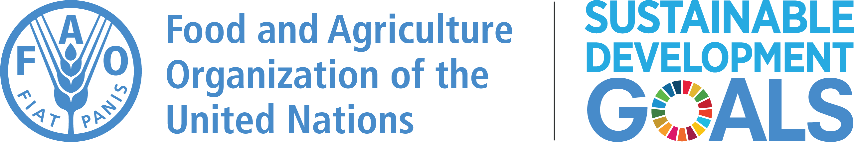 Indicateurs ODD2.3.1 et 2.3.2
Détermination des seuils de petites exploitations et ODD2.3.1
Formation des équipes du Mali et du Burkina Faso
08 au 11 Août 2022
Nongdo Eric KABORE,  Statisticien
Consultant national (AFRISAT)